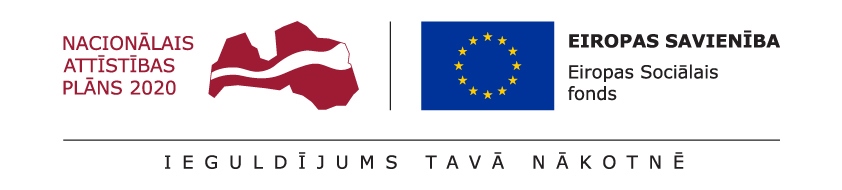 Projekts “Digitalizācijas iniciatīvas studiju kvalitātes pilnveidei augstskolu stratēģiskās specializācijas jomās”Projekta Nr. 8.2.3.0/22/A/005
Projekta vadošais partneris – Latvijas Biozinātņu un tehnoloģiju universitāte
Projekta partneris – Biznesa augstskola Turība
DIGITĀLAIS MĀRKETINGS
Jolanta Derkevica-Pilskunga, PhD
Maksas reklamēšanas iespējas un risinājumi Google meklēšanas un reklāmas tīklos (Google Ads (AdWords), AdSense un DoubleClick Systems)
Google Ads
Google Ads (Google Adwords) ir neatņemama mārketinga stratēģijas sastāvdaļa
Ar Google reklāmas tīklu (Google reklāma meklētājā, Google Display un Youtube) ir iespējams sasniegt nepieciešamo mērķa auditoriju

Tā ir iespēja potenciālo klientu uzrunāt ar reklāmu, brīdi, kad viņi patērē saturu iecienītās tīmekļa vietnēs, piemēram, Youtube vai Gmail

Ar Google reklāmas tīkla mērķa auditorijas atlases iespējām var stratēģiski parādīt savu vēstījumu potenciālajiem klientiem īstajā vietā un laikā
Google Ads
Reklāmas tīkla kampaņas Google reklāmas tīklā rāda vizuāli saistošas reklāmas. Reklāmas tīkls palīdz sasniegt lietotājus, kamēr viņi pārlūko miljoniem vietņu, lietotņu un Google īpašumu (piemēram, YouTube un Gmail).
Google Ads ieguvumi
Lietotāju sasniegšana vairākās vietās: izmantojot reklāmas tīkla kampaņas, var sasniegt lietotājus 35 miljonos vietņu, lietotņu un Google īpašumu (YouTube un Gmail) visā pasaulē. Tādējādi var paplašināt sasniedzamību ārpus pakalpojuma Google meklēšanas.
Kampaņu izveide atbilstoši saviem mērķiem: var veicināt pārdošanu, potenciālos pirkumus un tīmekļa vietnes datplūsmu vai veicināt sava uzņēmuma atpazīstamību un produkta vai pakalpojuma iegādes apsvēršanu.
Ērta lietošana: reklāmas tīkla kampaņās tiek izmantoti mašīnmācīšanās risinājumi mērķauditorijas atlasei, cenu noteikšanai un formātiem, lai sasniegtu jaunu vai esošo mērķauditoriju. Tādējādi kampaņa bez grūtībām var nodrošināt vislabākos rezultātus.
Avots: https://support.google.com/google-ads/answer/2404190?hl=lv
Google Ads ieguvumi
Optimizēta mērķauditorijas atlase: atrodot efektīvākos mērķauditorijas segmentus, kas ietver tādus potenciālos klientus, kuri, visticamāk, palīdz sasniegt reklāmguvumu mērķus.
 Vairāk par optimizēto mērķauditorijas atlasi
https://support.google.com/google-ads/answer/10537509?sjid=984825628149392489-EU 
Viedā cenu noteikšana: cenu noteikšana, kam tiek izmantota mašīnmācīšanās, lai optimizētu reklāmguvumu skaitu vai reklāmguvumu vērtību katrā izsolē. Tā var palīdzēt ietaupīt laiku un uzlabot veiktspēju. 
Vairāk par viedo cenu noteikšanu
https://support.google.com/google-ads/answer/7065882?sjid=984825628149392489-EU
Google reklāmas tīkla darbības pamatprincipi
Google reklāmas tīkls palīdz atrast piemērotāko mērķauditoriju, izmantojot tā mērķauditorijas atlases iespējas, kas stratēģiski parāda vēstījumu potenciālajiem klientiem īstajā vietā un īstajā laikā. 
Tālāk atrod jaunus klientus vai piesaista esošos klientus, izmantojot mērķauditorijas segmentus. Līdzīgi segmenti un tirgus segmenti palīdz atrast jaunus paredzamos klientus, mērķauditorijas atlasē iekļaujot lietotājus, kurus interesē produkti. Var arī izmantot savu datu segmentus, lai atkārtoti piesaistītu lietotājus, kas iepriekš apmeklējuši vietni.
Vairāk par līdzīgiem segmentiem: https://support.google.com/google-ads/answer/2676774?sjid=984825628149392489-EU
Google reklāmas tīkla darbības pamatprincipi
Reklāmguvumu skaitu var palielināt, izmantojot automatizāciju. Automātiskā mērķauditorijas atlase palielina reklāmguvumu skaitu, atrodot efektīvus mērķauditorijas segmentus, kuru pamatā ir jūsu esošās mērķauditorijas un galvenā lapa. Veicot automātisku optimizāciju laika gaitā, programma Google Ads var uzzināt, kuri mērķauditorijas segmenti ir piemēroti
Automātiskā cenu noteikšana automātiski koriģē cenu, lai palīdzētu nodrošināt ieguldījumu atdevi. Viedajās reklāmas tīkla kampaņās ir apvienotas labākās automātiskās mērķauditorijas atlases, cenu noteikšanas un reklāmas materiālu iespējas, lai maksimāli palielinātu reklāmguvumu skaitu programmā Google Ads.
Adaptīvās reklāmas tīkla reklāmas
Reklāmas tīkla kampaņās tiek izmantotas adaptīvās reklāmas tīkla reklāmas. Vairāk: https://support.google.com/google-ads/answer/6363750?sjid=984825628149392489-EU 
 Adaptīvās reklāmas tīkla reklāmas automātiski pielāgo savus izmērus, izskatu un formātu, lai būtu piemērotas rādīšanai visās pieejamajās reklāmu vietās un uzlabotu veiktspēju.
Programmā Google Ads augšupielādējot dažādus līdzekļus (attēlus, virsrakstus, logotipus, videoklipus un aprakstus), un reklāmās, kas tiek rādītas dažādās vietnēs, lietotnēs, pakalpojumos YouTube un Gmail, tiek ietverta optimāla līdzekļu kombinācija un apjoms.
Citi reklāmas tīkla reklāmu veidi
Augšupielādētās attēla reklāmas - ja vēlas lielāku kontroli pār reklāmām, var tās izveidot un augšupielādēt
Var augšupielādēt reklāmas kā dažādu izmēru attēlus vai izmantot HTML5 formātu.
Maksa par klikšķi (PPC)
PPC, saīsinājumā nozīmē “maksas par klikšķi”. Tas ir maksas tiešsaistes reklāmas veids
Tāpat kā SEO, arī PPC ir meklētājprogrammu mārketinga vai SEM veids
Maksas reklāmas tiek plānotas caur Google Ads, un ir iespējams izvietot internetā
Izmantojot šo modeli, reklāmdevēji maksā katru reizi, kad tiek noklikšķināts uz viņu saites
PPC mērķis ir novirzīt apmeklētāju plūsmu uz vietni, lai radītu potenciālos pirkumus un veicinātu pārdošanu
Facebook, LinkedIn un Twitter arī var izmantot maksas par klikšķi modeli
PALDIES